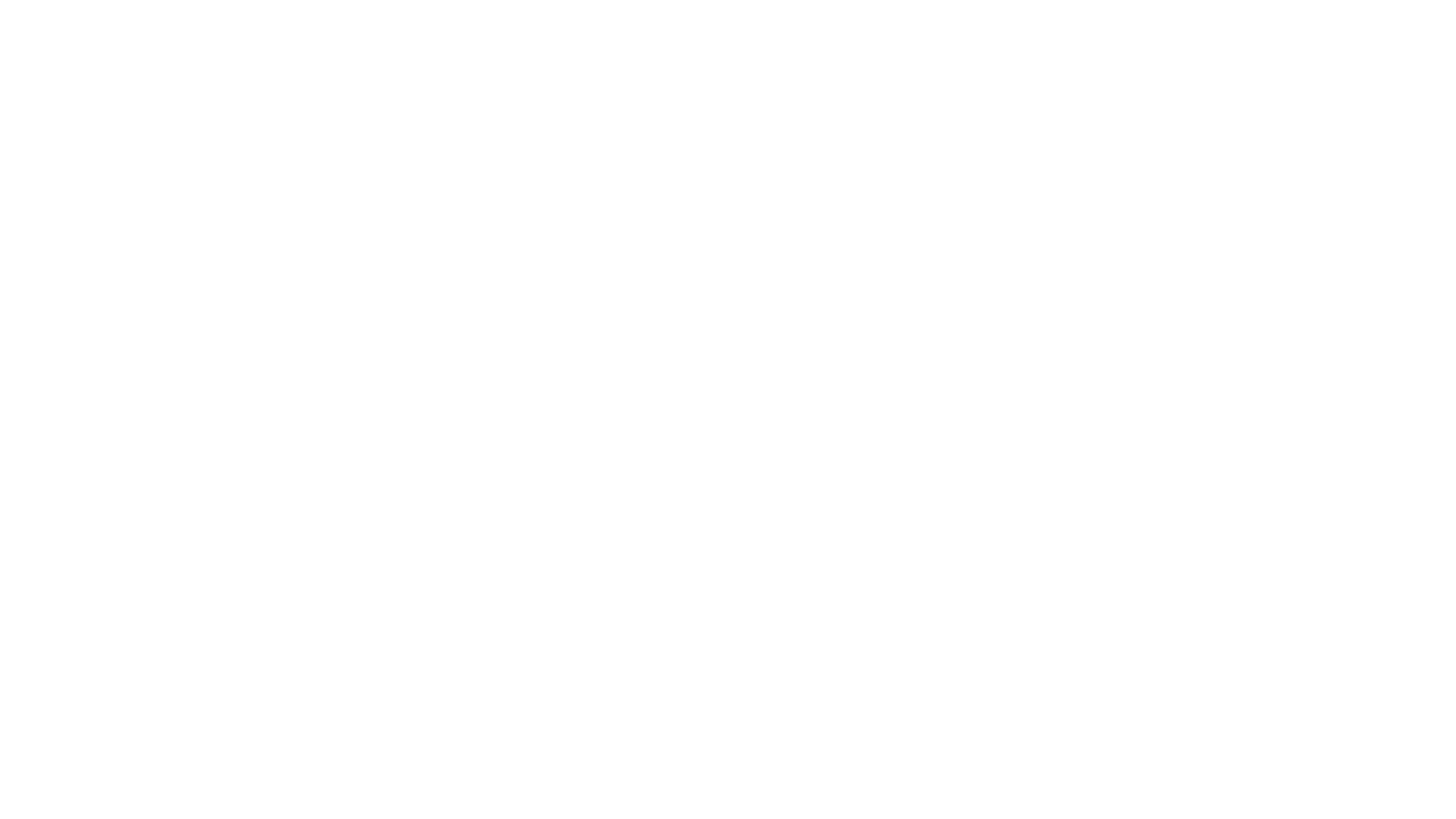 Session Four
Identifying Vehicle Clues and Other Users
D-Session 4 A Objectives
1
Session Four Objectives
2
IDENTIFYING OTHER USER ACTIONS
Vehicle Condition and Performance
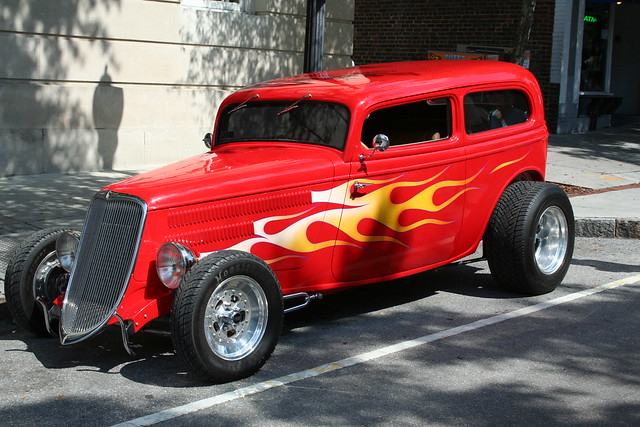 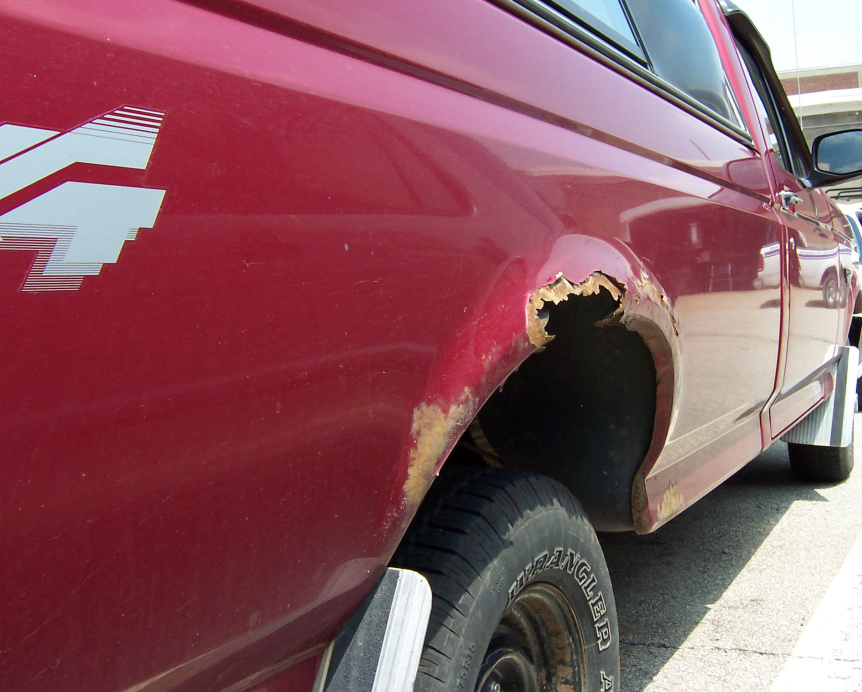 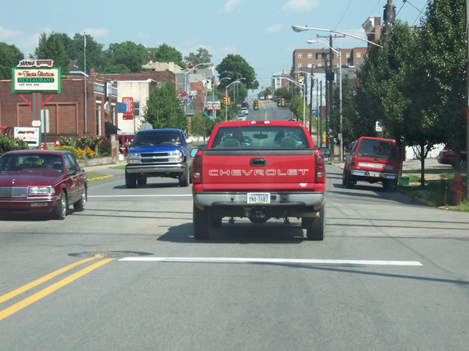 High or Low Performance
Body Condition or Out-of-state License
3
This Photo by Unknown Author is licensed under CC BY-NC-ND
[Speaker Notes: Body Style and Size
Large trucks, buses and motor homes take up more  space when turning. They have reduced pickup and  longer braking distances.
City buses and taxis may be in a hurry and will expect  and take the right-of-way.
Drivers of sport models and high performance cars may  make quick stops, starts and turns.
Small economy compacts may have less pickup and less  braking capability.]
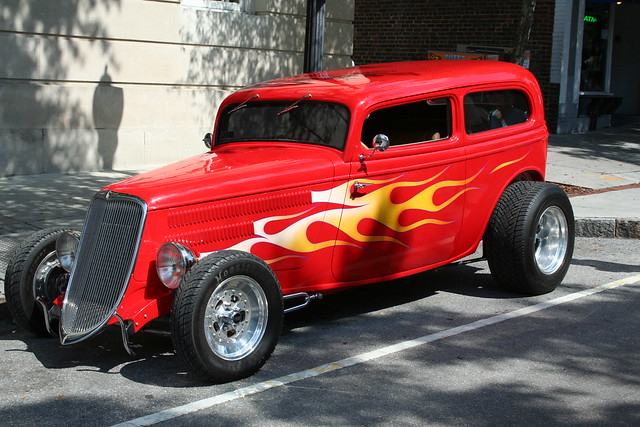 IDENTIFYING OTHER USER ACTIONS
Vehicle Condition and Performance
Body Style and Size
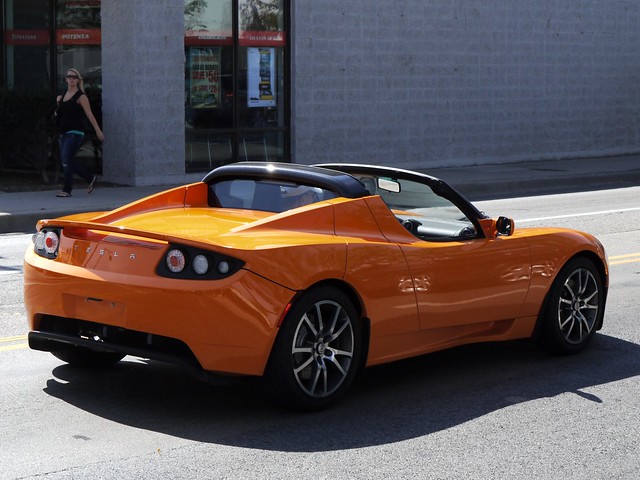 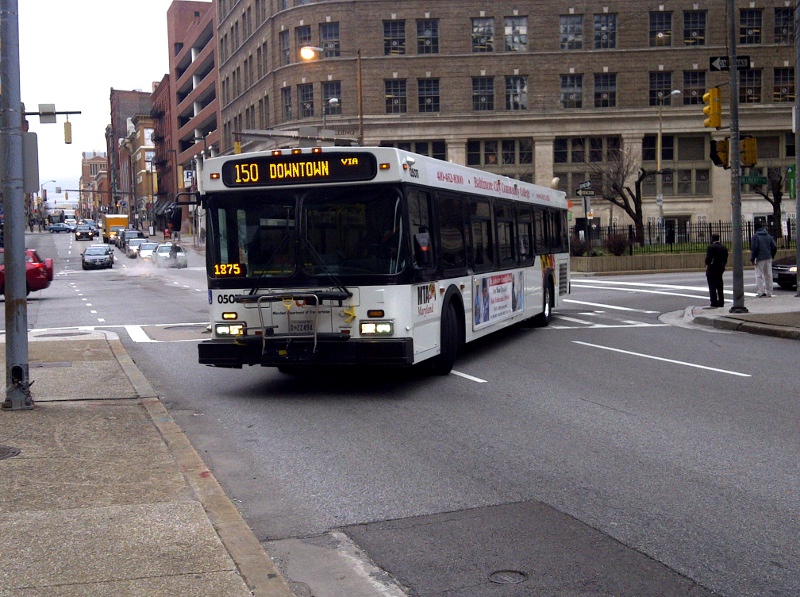 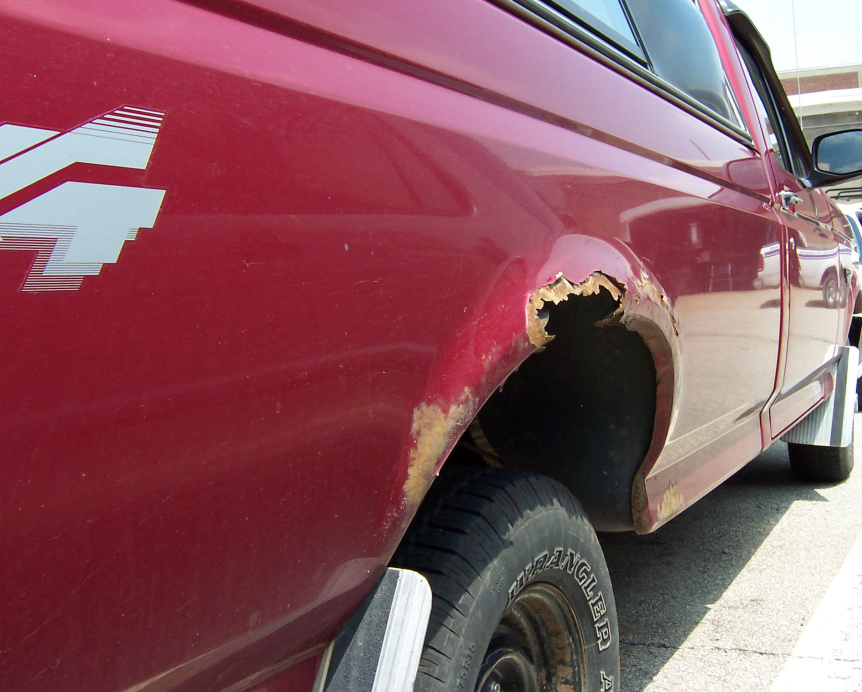 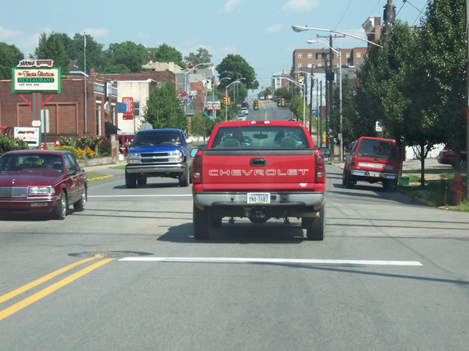 High or Low Performance
4
This Photo by Unknown Author is licensed under CC BY
This Photo by Unknown Author is licensed under CC BY-SA
This Photo by Unknown Author is licensed under CC BY-NC-ND
[Speaker Notes: Body Style and Size
Large trucks, buses and motor homes take up more  space when turning. They have reduced pickup and  longer braking distances.
City buses and taxis may be in a hurry and will expect  and take the right-of-way.
Drivers of sport models and high performance cars may  make quick stops, starts and turns.
Small economy compacts may have less pickup and less  braking capability.]
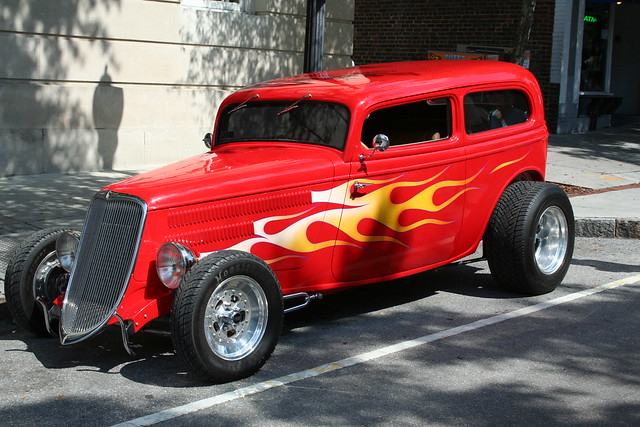 IDENTIFYING OTHER USER ACTIONS
Clues to Change in Vehicle Movement
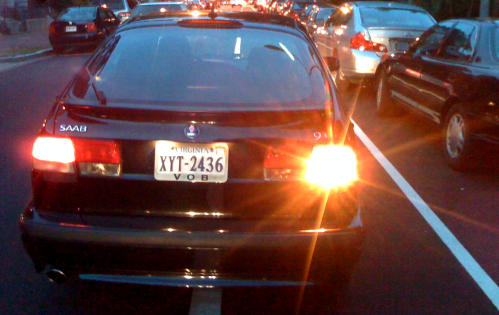 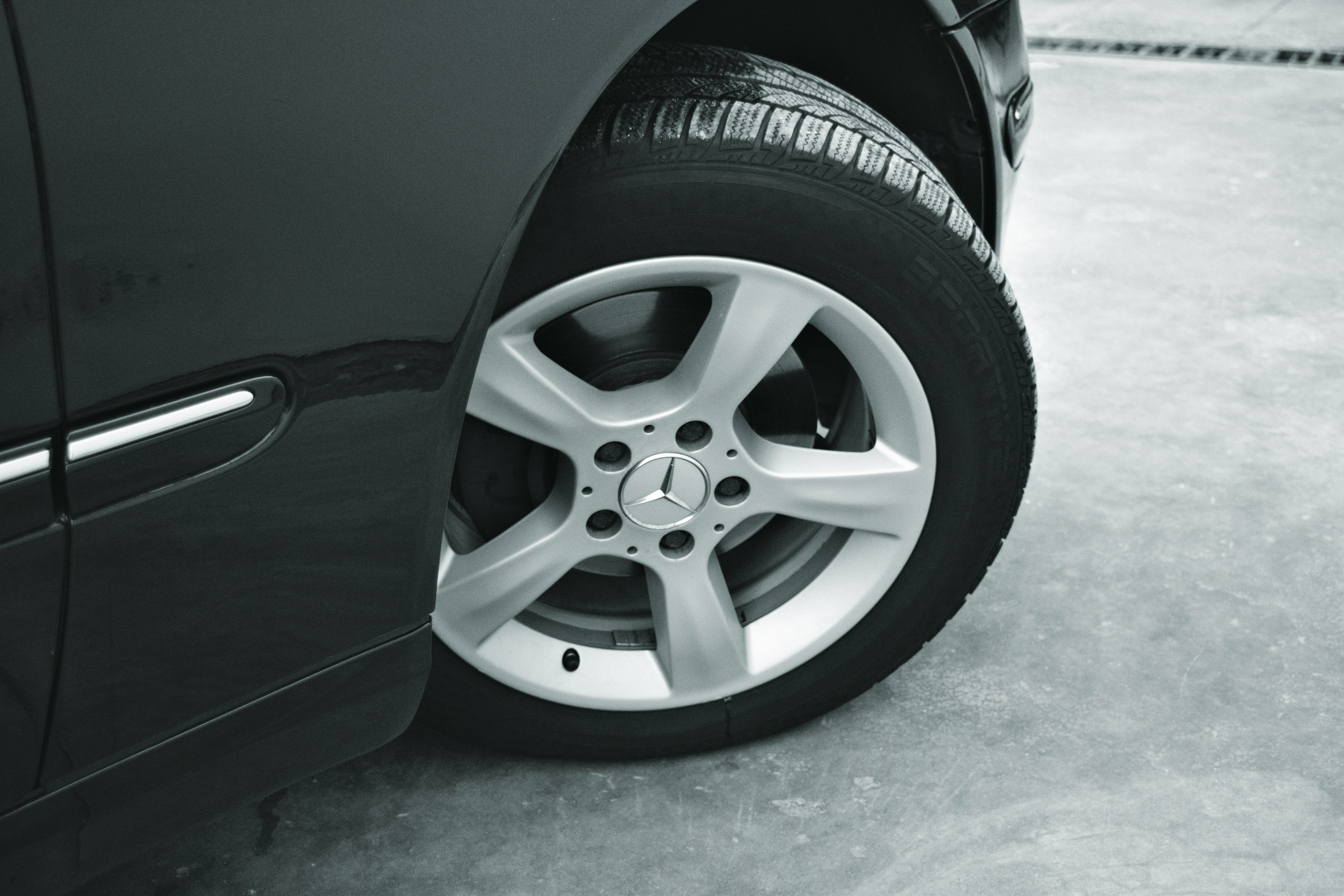 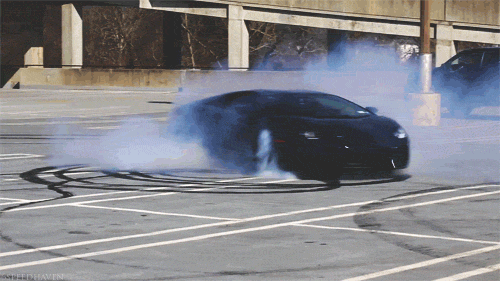 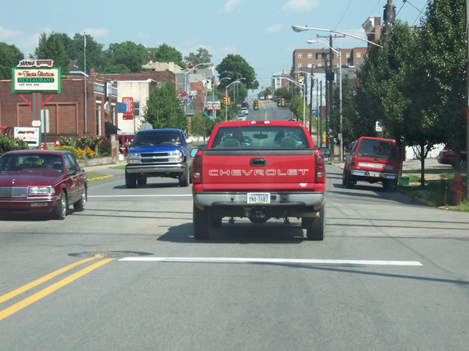 High or Low Performance
SIGNALS AND FRONT WHEEL DIRECTION
5
This Photo by Unknown Author is licensed under CC BY-ND
[Speaker Notes: Signals and Front Wheels
Are turn signals, back-up lights or horn being used?
How long have the signal lights been activated?
What is the direction of the front wheels?]
IDENTIFYING OTHER USER ACTIONS
Clues to Change in Vehicle Movement
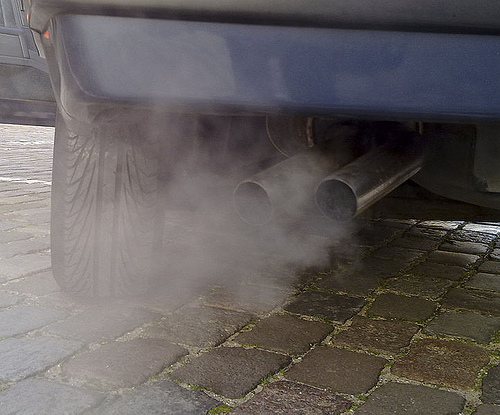 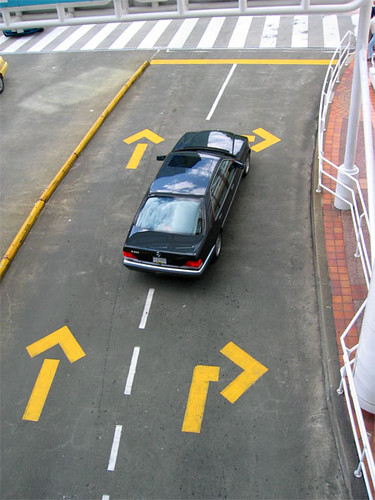 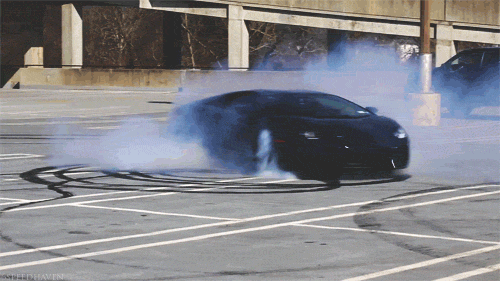 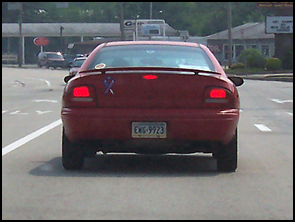 Changes in Direction
Changes in Deceleration
Change in Acceleration
6
This Photo by Unknown Author is licensed under CC BY
This Photo by Unknown Author is licensed under CC BY-SA
This Photo by Unknown Author is licensed under CC BY
This Photo by Unknown Author is licensed under CC BY-ND
[Speaker Notes: Location and Attempted Maneuver
Is the vehicle in the turning lane, in the passing lane,  next to curb or on the shoulder?
Is the vehicle centered in the lane or drifting to one side  of it?
Is the car tailgating or driving in your blind spot?
Is there time and space for completion of the maneuver?  Do you detect an error?
Lights and Exhaust
Are the brake lights or four-way flashers on?
Are puffs of smoke coming from a moving car or the  exhaust coming from a parked car?
Body Angle and Tire Squeals
Does the front end nose down?
Does the back end squat or the tires squeal?
What does the body lean of the oncoming vehicle in the  curve tell you?]
IDENTIFYING OTHER USER ACTIONS
Driver Clues to Probable Actions
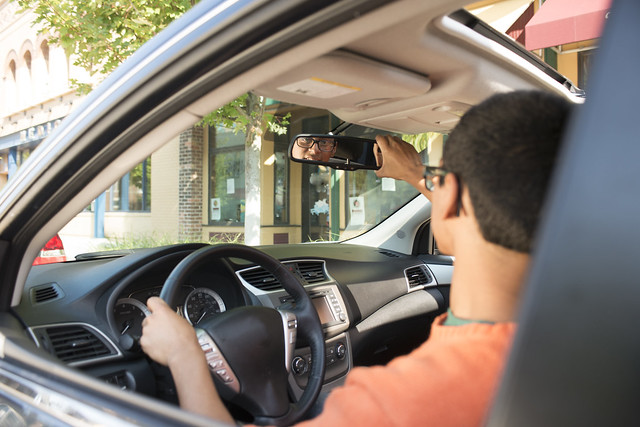 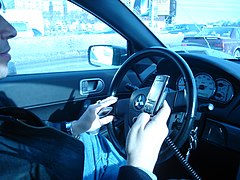 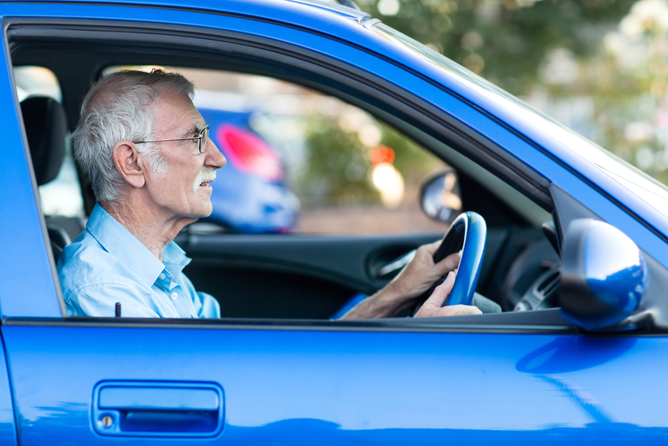 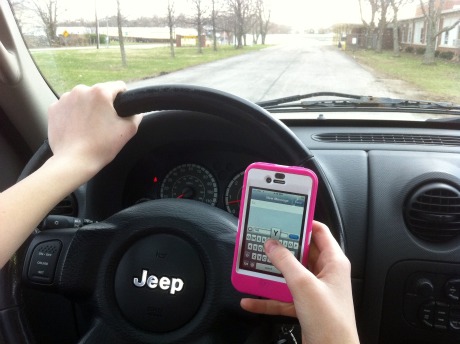 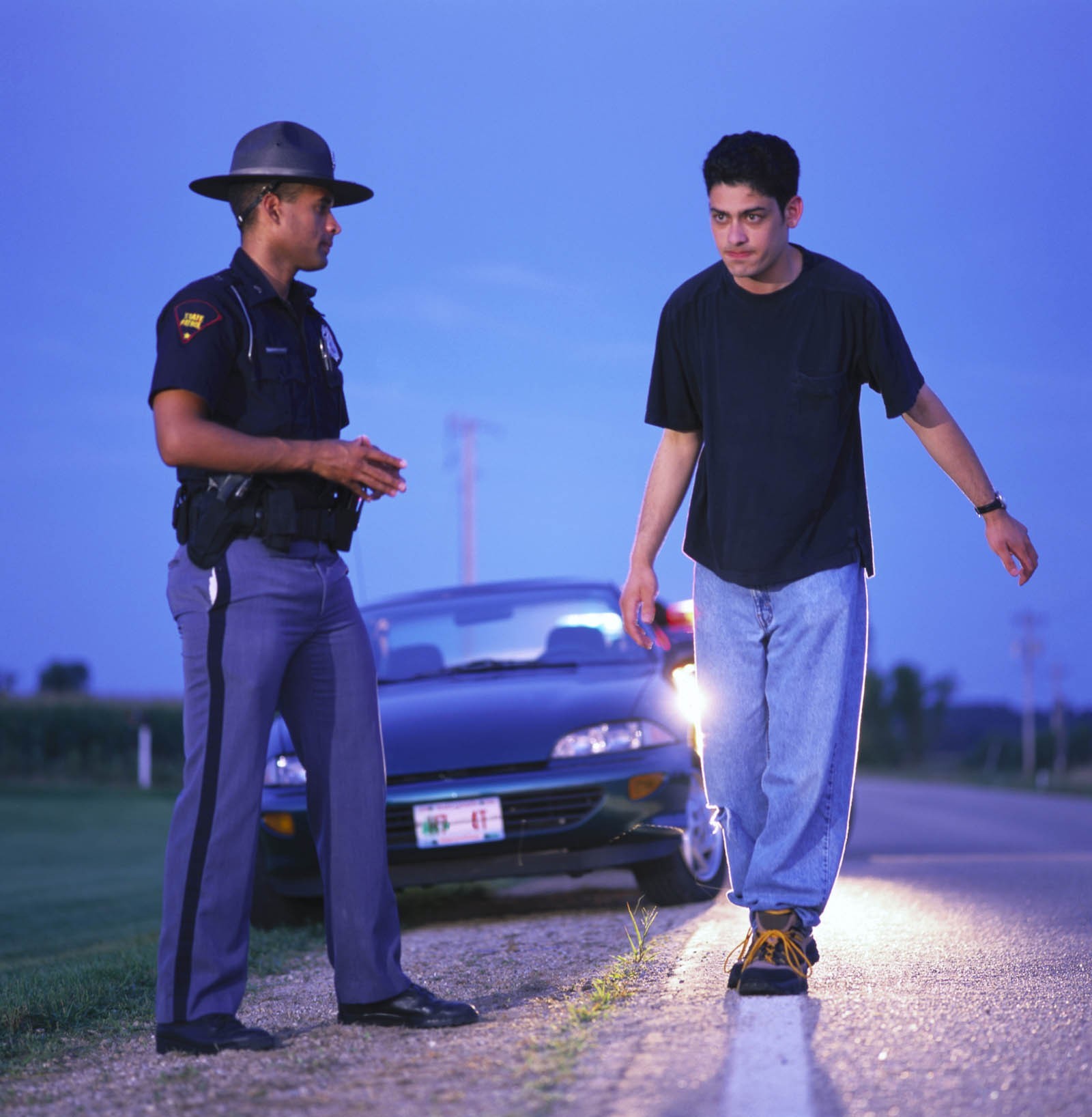 Activity of Driver
 Age of Driver
 Condition of Driver
7
This Photo by Unknown Author is licensed under CC BY-NC-ND
This Photo by Unknown Author is licensed under CC BY
This Photo by Unknown Author is licensed under CC BY
This Photo by Unknown Author is licensed under CC BY
This Photo by Unknown Author is licensed under CC BY-SA
This Photo by Unknown Author is licensed under CC BY
This Photo by Unknown Author is licensed under CC BY-ND
This Photo by Unknown Author is licensed under CC BY-SA
[Speaker Notes: Age and Condition of Driver
An older person may be slow to react.
A younger person may be inexperienced and take risks.
A short person could have sight problems.
Does driver appear confused, sleepy or impaired?
Activity of a Driver
Does the driver make eye contact?
Is the driver distracted by talking, smoking, eating, map  reading, scenic viewing, or tending to children
Age and Condition of Operator
Is the driver young or old?
Is the driver impaired?
Is there a passenger?
How are they dressed?
Is the bike overloaded?]
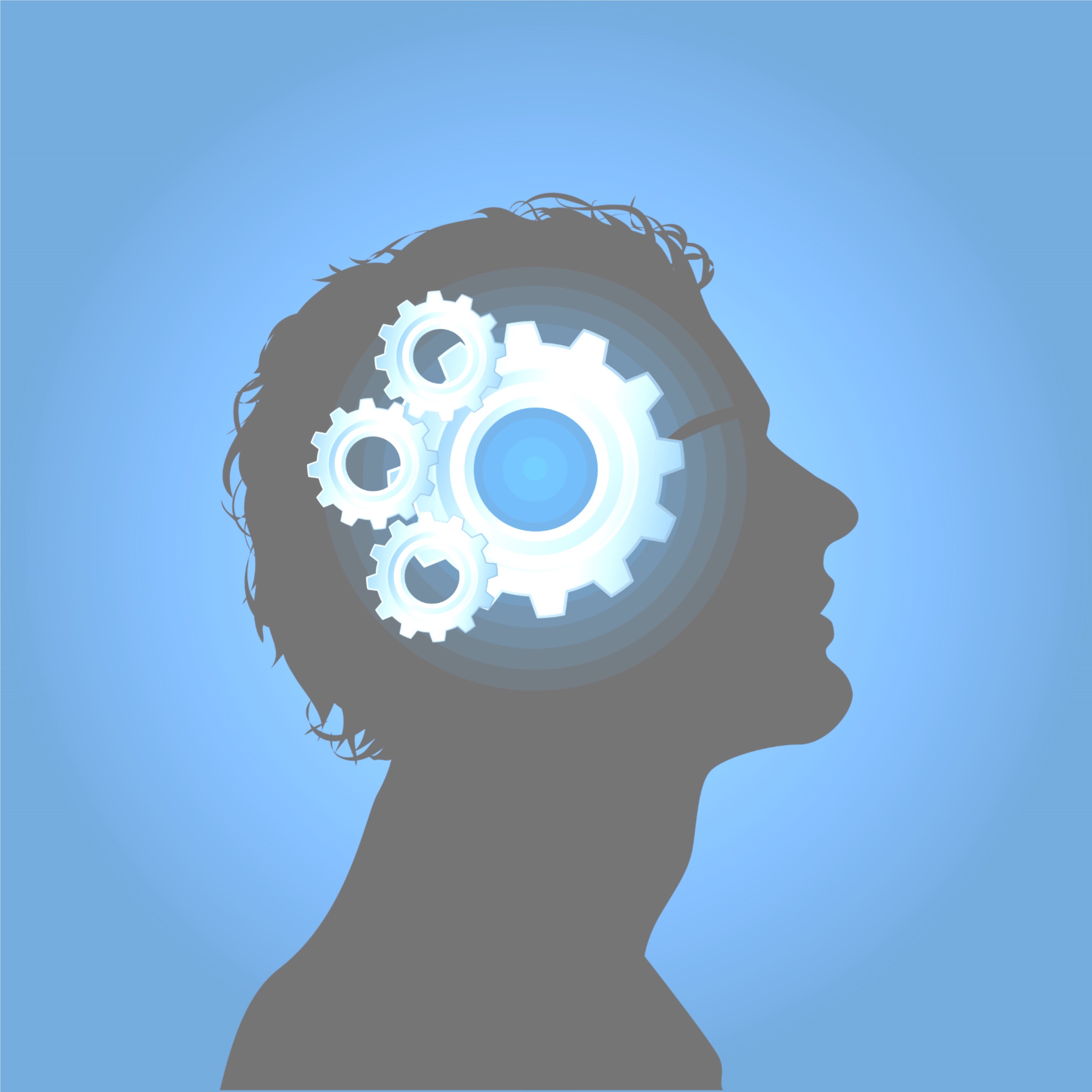 Clues to Motorcyclist Actions
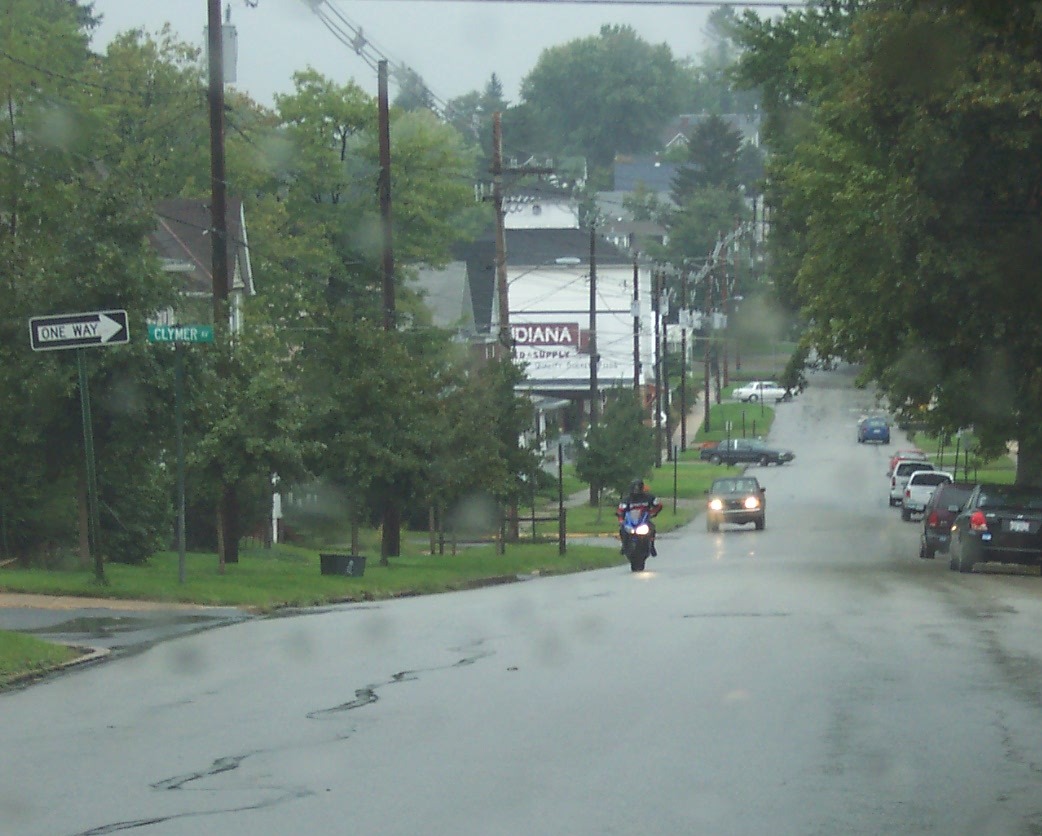 Age and Way Dressed
 Activity – Learning
 Location as Related to Condition of Pavement Ahead
8
IDENTIFYING OTHER USER ACTIONS
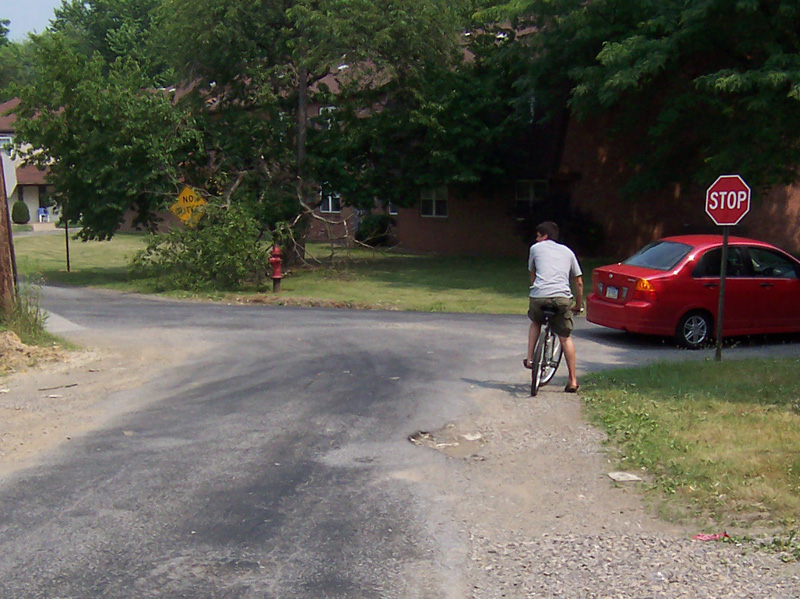 Clues to Bicyclist Actions
Roadway Condition Ahead of Bicyclist
 Type of Rider
 Location of Bicycle
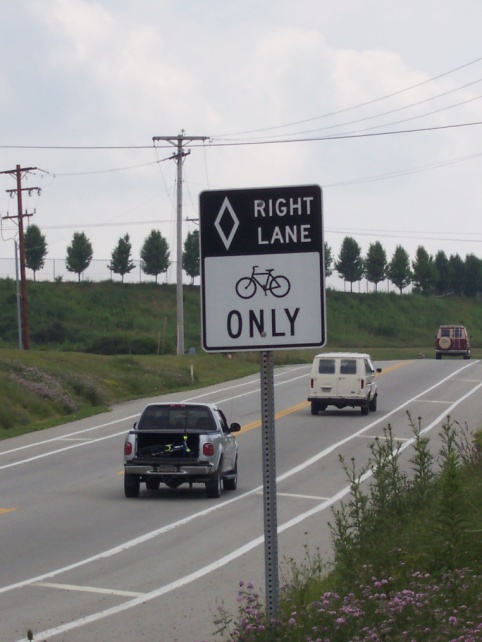 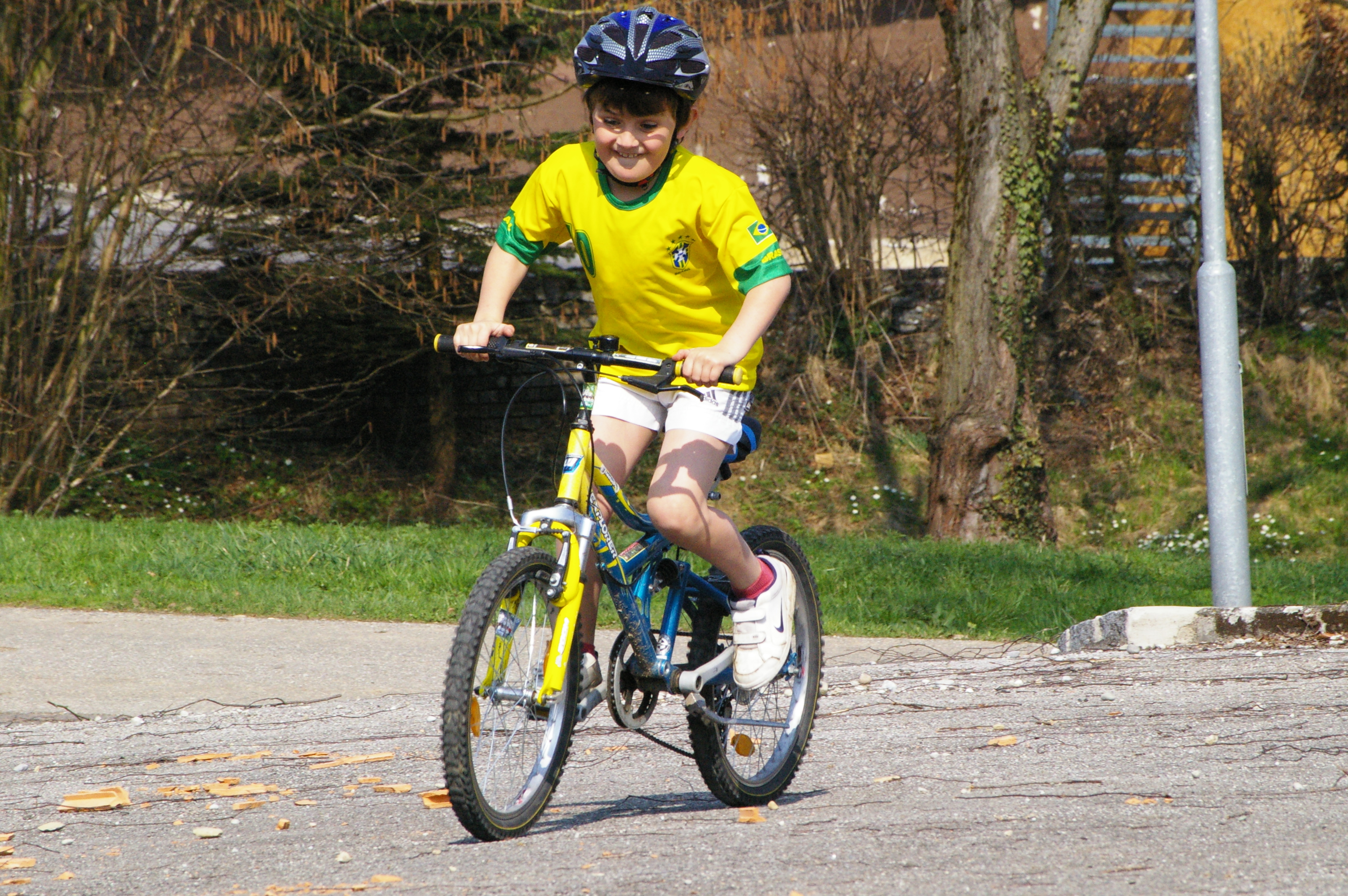 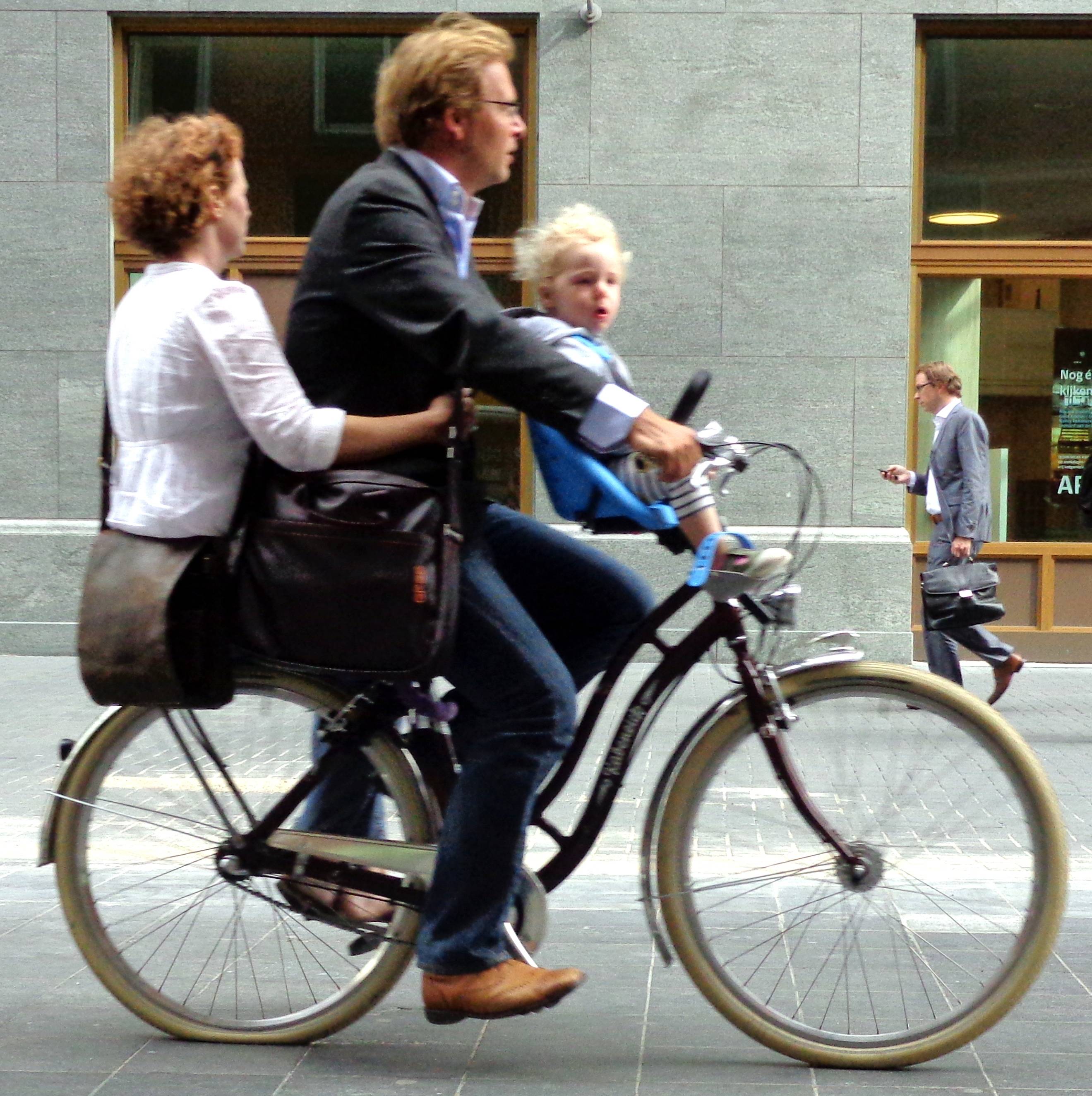 9
This Photo by Unknown Author is licensed under CC BY-SA
This Photo by Unknown Author is licensed under CC BY-ND
[Speaker Notes: Age and Condition of Operator
Is the driver young or old?
Is the driver impaired?
Is there a passenger?
How are they dressed?
Is the bike overloaded?]
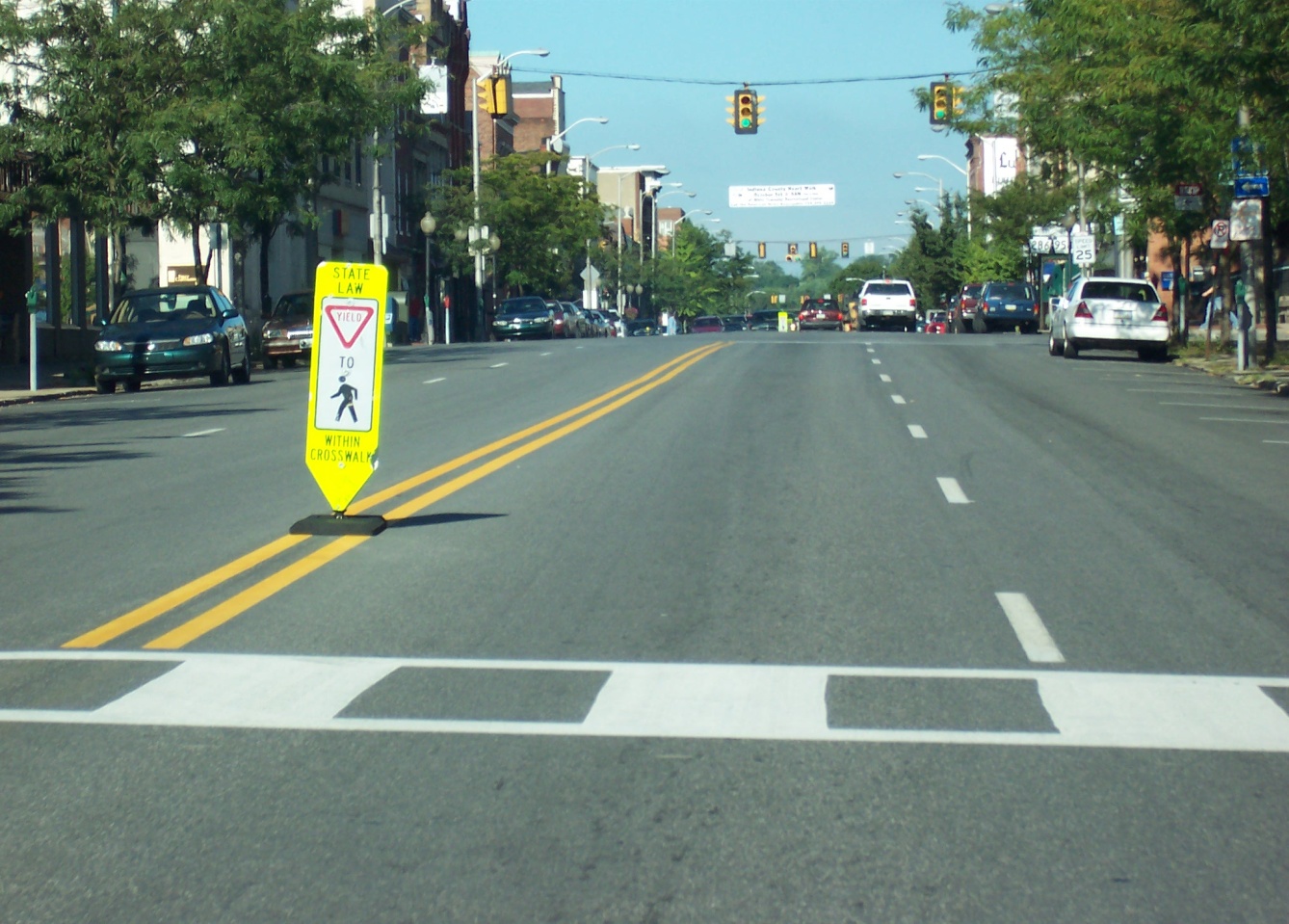 IDENTIFYING OTHER USER ACTIONS
Clues to Pedestrian Actions
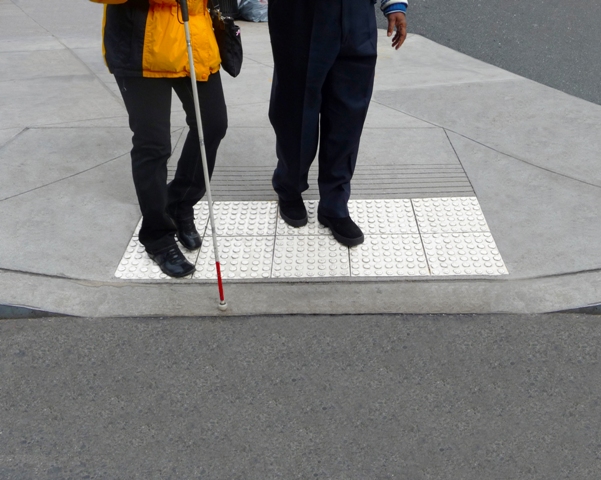 Age and Condition
 Location
 Activities
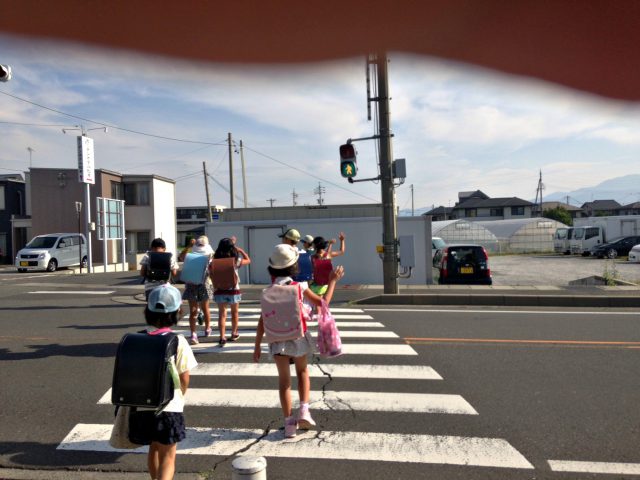 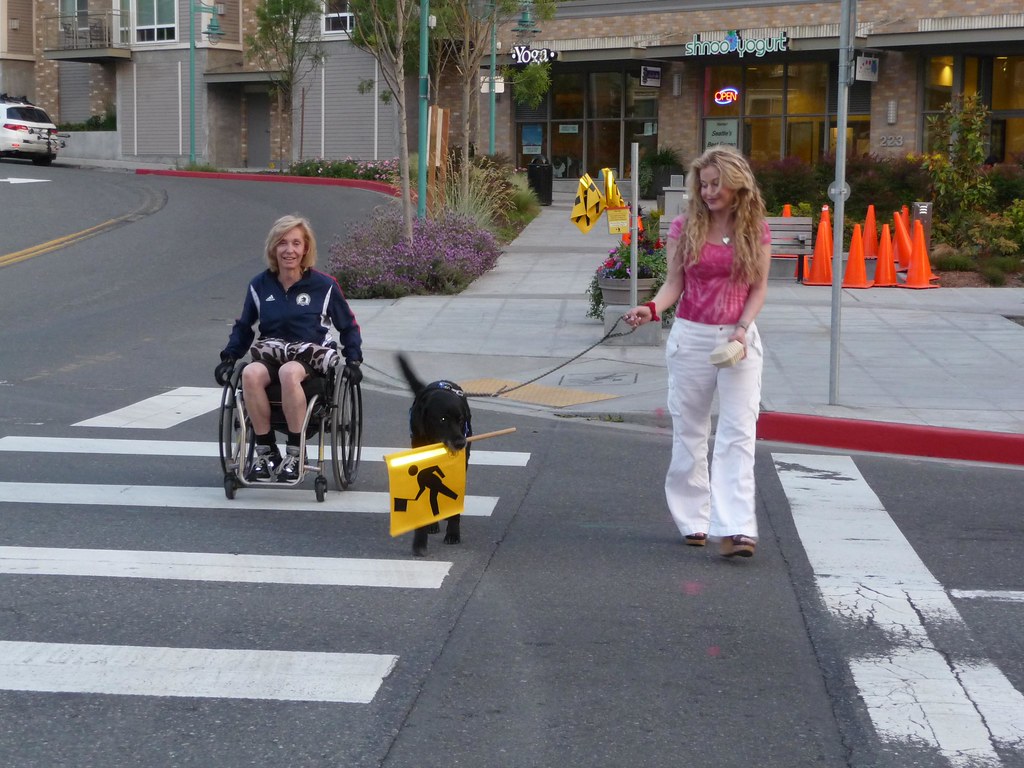 10
This Photo by Unknown Author is licensed under CC BY-NC
This Photo by Unknown Author is licensed under CC BY-SA
This Photo by Unknown Author is licensed under CC BY-NC-ND
End Session 4 A
Next:  Session 4 B
11